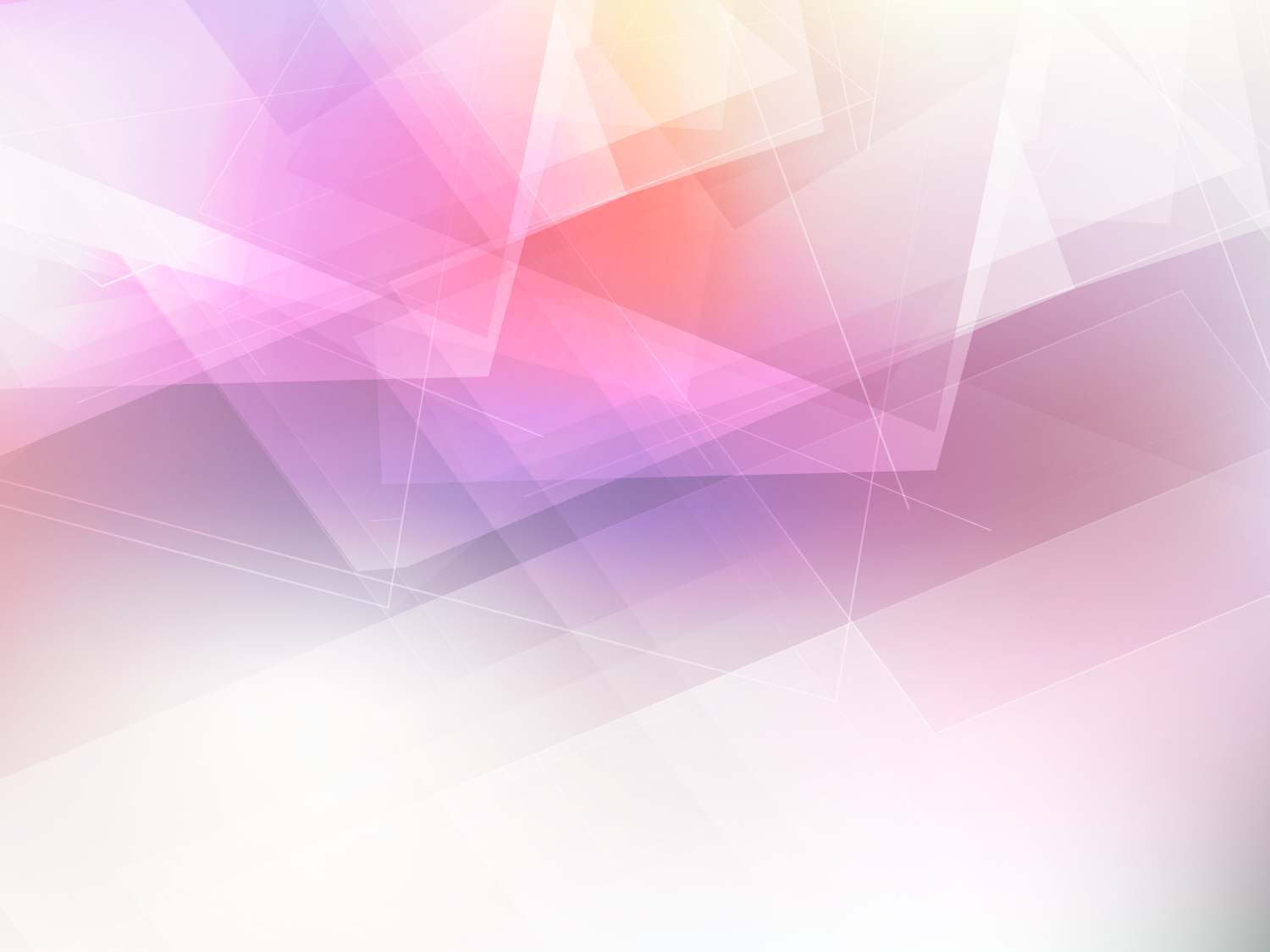 ЛЕКЦИЯ НА ТЕМУ:ЯЗЫК ВЫБОРКИ  ДАННЫХ.МНОГОТАБЛИЧНЫЕ ЗАПРОСЫ. ОПЕРАЦИЯ СОЕДИНЕНИЯ
ФГБОУ ВО РГУПС
каф. ВТиАСУ
доцент Игнатьева О.В.
Запросы на соединение таблиц
ФГБОУ ВО РГУПС
каф. ВТиАСУ
доц. Игнатьева О.В.
SELECT. СВЯЗИ МЕЖДУ ТАБЛИЦАМИ
SELECT. СВЯЗИ МЕЖДУ ТАБЛИЦАМИ
ПРАВИЛА СОЕДИНЕНИЯ ТАБЛИЦ
ВИДЫ СОЕДИНЕНИЙ ТАБЛИЦ
Виды соединений
Внутренние
Внешние
Перекрёстные
Самосоединение
Полное
Левое
Естественные
Правое
Эквивалентные
Существует также тета-соединение и полусоединение.
ПРАВИЛА СОЕДИНЕНИЯ ТАБЛИЦ
Синтаксис создания соединения во фразе FROM
Все типы и способы соединения таблиц  можно осуществлять и с помощью фразы FROM. В ней, в соответствии со стандартом SQL, можно не только перечислить имена таблиц, участвующих в запросе, но и указать их соединение.
Уточненное соединение предполагает явное задание условия соединения. 
Для этого можно использовать два варианта — фразу USING, с помощью которой
 указываются одноименные столбцы обеих таблиц, по равенству значений 
которых следует произвести соединение, или фразу ON, с помощью которой для соединения можно указать  произвольное условие. 
Синтаксис соединения во фразе FROM следующий:
таблица1 [INNER | NATURAL | CROSS | {FULL | LEFT | RIGHT  [OUTER]] 
JOIN таблица2 
ON условие | USING (список столбцов)
Где :  INNER JOIN – внутреннее  соединение,   NATURAL JOIN – естественное соединение,  CROSS JOIN – декартовое произведение,     FULL JOIN – полное внешнее соединение,  LEFT JOIN – левое  внешнее соединение,   RIGHT JOIN  - правое внешнее соединение.
ДЕКАРТОВОЕ ПРОИЗВЕДЕНИЕ
ДЕКАРТОВОЕ ПРОИЗВЕДЕНИЕ
SELECT Name1, Name2  [,…]
FROM TABLE1, TABLE2 [,…]
SELECT Name1, Name2  [,…]
FROM TABLE1 CROSS JOIN TABLE2 [,…]
где  Table1, Table2, … - имена таблиц
        Name1, Name2, .. – имена столбцов таблиц, которые необходимо 
                                         отобразить в запросе
Рассмотрим ранее созданную базу данных UNIVERSITY.
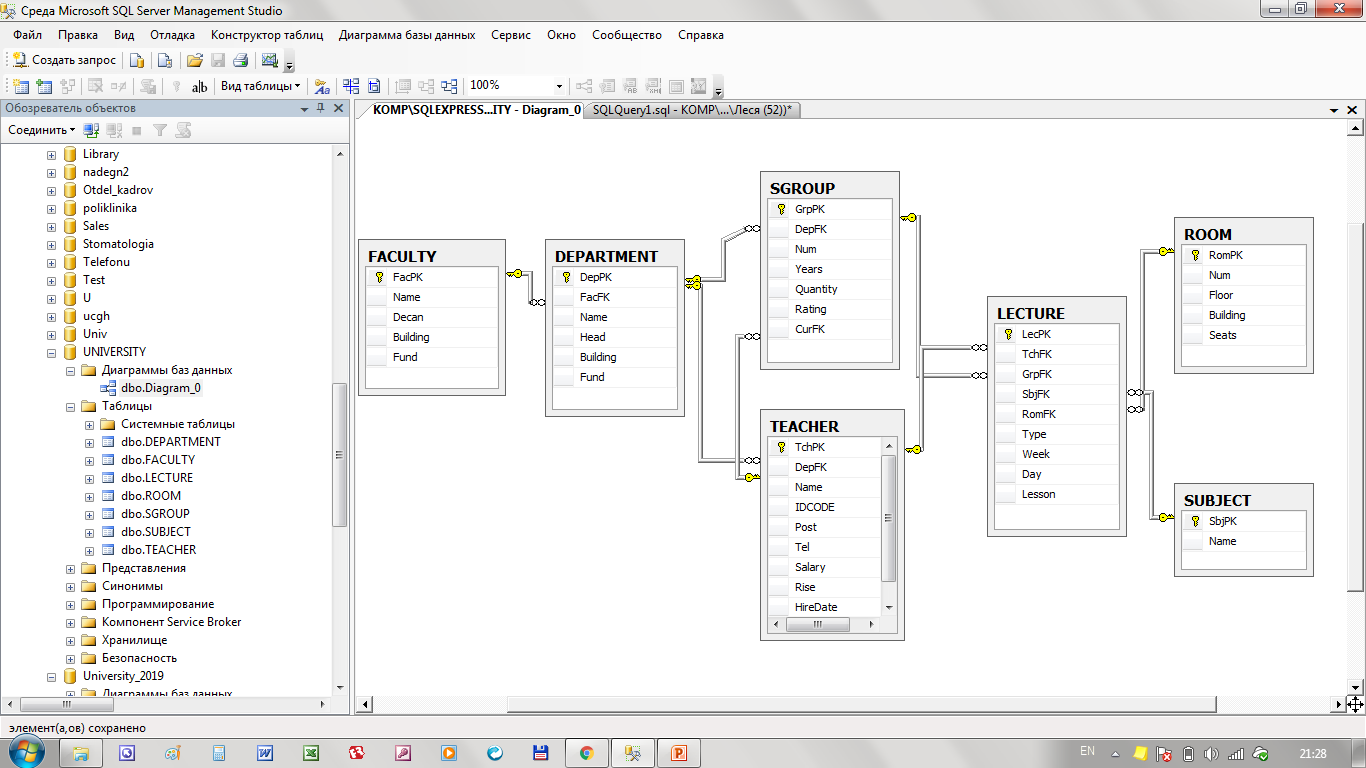 ДЕКАРТОВОЕ ПРОИЗВЕДЕНИЕ
Примеры.
Запрос 1. Выполнить операцию декартового произведения таблиц Faculty и Department.
SELECT FACULTY.Name, FACULTY.FacPK, DEPARTMENT.FacFK, DEPARTMENT.Name
FROM    FACULTY, DEPARTMENT;
Запрос 2. Выполнить операцию декартового произведения таблиц Faculty и Department, используя оператор CROSS JOIN.
SELECT FACULTY.Name, FACULTY.FacPK, DEPARTMENT.FacFK, DEPARTMENT.Name
FROM    FACULTY CROSS JOIN DEPARTMENT;
В произведении может участвовать много таблиц.
Запрос 3. Выполнить операцию декартового произведения таблиц Faculty, Department и Teacher.
SELECT *
FROM   FACULTY, DEPARTMENT, TEACHER;
ВНУТРЕННИЕ СОЕДИНЕНИЯ
Например, получить все строки, в которых номер студента из таблицы students совпадает с номером студента в таблице courses.
ВНУТРЕННИЕ СОЕДИНЕНИЯ
Особенности синтаксиса операции внутреннего соединения во фазе FROM
ЕСТЕСТВЕННОЕ СОЕДИНЕНИЕ
Синтаксис:
В случае использования соединения во фразе WHERE указывается условие соединения столбцов.
В случае использования соединения во фразе  FROM указывается тип соединения — INNER JOIN, а в предложении ON указывается условие соединяемых столбцов.
SELECT Name1, Name2  [,…]
FROM TABLE1, TABLE2 [,…]
WHERE TABLE1.Name1=TABLE2.Name2
SELECT Name1, Name2  [,…]
FROM TABLE1 [INNER] JOIN TABLE2 [,…]
ON  TABLE1.Name1=TABLE2.Name2
ЕСТЕСТВЕННОЕ СОЕДИНЕНИЕ
ЕСТЕСТВЕННОЕ СОЕДИНЕНИЕ
Как определить условие соединения?
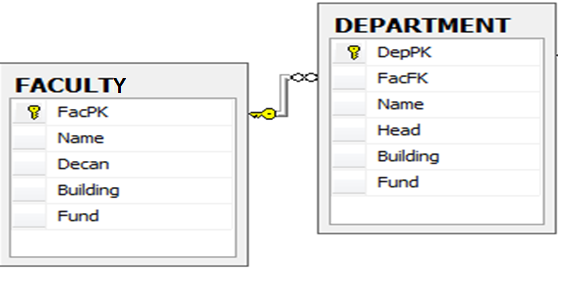 Такие таблицы уже связаны. 
Связь была установлена по равенству 
ключей, а именно первичного ключа 
FacPK родительской таблицы Faculty 
и внешнего ключа FacFK подчиненной 
таблицы Department .
Так, например, мы можем соединить таблицы факультетов и кафедр по условию:
FACULTY.FacPK = DEPARTMENT.FacFK
В таком варианте мы соединяем таблицы осмысленно, так как каждая строка таблицы факультет соединяется только со строками соответствующих кафедр.
ПРИМЕРЫ ОПЕРАЦИЙ ЕСТЕСТВЕННОГО СОЕДИНЕНИЯ
Запрос 4. Вывести названия кафедр и номера их групп.
SELECT DEPARTMENT.Name, SGROUP.Num
FROM    DEPARTMENT, SGROUP
WHERE  DEPARTMENT.DepPK = SGROUP.DepFK;
Уточнение имен столбцов
Если запрос соединяет несколько таблиц, то может возникнуть неоднозначность 
при ссылках на столбцы с одинаковыми именами из разных таблиц.
Запрос 5. Вывести названия факультетов и их кафедр.
SELECT FACULTY.Name, DEPARTMENT.Name
SELECT Name, Name
Ошибка
FROM    FACULTY, DEPARTMENT
WHERE  FACULTY.FacPK = DEPARTMENT.FacFK;
ПРИМЕРЫ ОПЕРАЦИЙ ЕСТЕСТВЕННОГО СОЕДИНЕНИЯ
Вывод столбцов с условием отбора
Запрос 6. Вывести названия кафедр факультета Информационные технологии управления.
SELECT  DEPARTMENT.Name  AS  "Кафедры факультета ИТУ"
FROM    FACULTY, DEPARTMENT
WHERE  FACULTY.FacPK = DEPARTMENT.FacFK AND
FACULTY.Name = ‘Информационные технологии управления ';
Запрос 7. Вывести фамилии преподавателей, являющихся кураторами групп 5 курса
SELECT TEACHER.Name
FROM    TEACHER, SGROUP
WHERE  TEACHER.TchPK = SGROUP.CurFK  AND  SGROUP.Year = 5
Запрос 8. Вывести фамилии доцентов кафедры Вычислительная техника и АСУ
SELECT TEACHER.Name  AS "Доценты кафедры ВТ и АСУ”
FROM    DEPARTMENT, TEACHER
WHERE  DEPARTMENT.DepPK = TEACHER.DepFK AND
DEPARTMENT.Name= 'Вычислительная техника и АСУ' AND
TEACHER.Post = 'доцент';
доц. Игнатьева О.В.
ПРИМЕРЫ ОПЕРАЦИЙ ЕСТЕСТВЕННОГО СОЕДИНЕНИЯ
Синонимы таблиц
Синонимы таблиц часто используются для задания более лаконичного 
имени таблицы, по которому можно ссылаться на нее в любых других местах запроса.
Запрос 9. Вывести названия кафедр, на которых имеются группы с рейтингом более 50.
SELECT DISTINCT d.Name
FROM   DEPARTMENT d, SGROUP g
WHERE d.DepPK = g.DepFK AND g.Rating > 50;
Запрос 10. Вывести фамилии преподавателей, у которых есть занятия в понедельник.
SELECT DISTINCT t.Name
FROM    TEACHER t, LECTURE l
WHERE t.TchPK = l.TchFK AND Day = 'пон';
ПРИМЕРЫ ОПЕРАЦИИ ЕСТЕСТВЕННОГО СОЕДИНЕНИЯ
Запрос 11. Вывести названия факультетов и их кафедр, если они имеют одинаковый фонд финансирования.
SELECT FACULTY.Name, DEPARTMENT.Name
Запрос с использованием
условия соединения во фразе 
FROM и уточнения соединения
в ON с условием WHERE
Запрос с использованием
условия соединения во фразе 
WHERE
Запрос с использованием
условия соединения во фразе 
FROM и уточнения соединения
в ON
FROM    FACULTY, DEPARTMENT
WHERE   FACULTY.FacPK = DEPARTMENT.FacFK AND 
     FACULTY.Fund =DEPARTMENT.Fund;
или
SELECT FACULTY.Name, DEPARTMENT.Name
FROM   FACULTY JOIN DEPARTMENT
ON FACULTY.FacPK = DEPARTMENT.FacFK AND 
      FACULTY.Fund = DEPARTMENT.Fund;
или
SELECT FACULTY.Name, DEPARTMENT.Name
FROM    FACULTY JOIN DEPARTMENT
ON FACULTY.FacPK = DEPARTMENT.FacFK 
WHERE FACULTY.Fund = DEPARTMENT.Fund;
доц. Игнатьева О.В.
ПРИМЕРЫ ОПЕРАЦИИ ЕСТЕСТВЕННОГО СОЕДИНЕНИЯ
Запрос 12. Вывести названия факультетов и кафедр, если фонд финансирования кафедры равен фонду финансирования факультета, а декан факультета и заведующий кафедрой являются разными лицами.
SELECT FACULTY.Name, FACULTY.Decan, DEPARTMENT.Name, DEPARTMENT.Head
FROM    FACULTY JOIN DEPARTMENT
ON FACULTY.FacPK = DEPARTMENT.FacFK  AND 
      FACULTY.Fund = DEPARTMENT.Fund  AND
		      FACULTY.Decan!= DEPARTMENT.Head;
Сравните вышеприведенный запрос с такой формой его записи:
SELECT FACULTY.Name, FACULTY.Decan, DEPARTMENT.Name, DEPARTMENT.Head
FROM    FACULTY JOIN DEPARTMENT
ON FACULTY.FacPK = DEPARTMENT.FacFK 
WHERE   FACULTY.Fund = DEPARTMENT Fund  AND
     FACULTY.Decan != DEPARTMENT.Head;
доц. Игнатьева О.В.
ПРИМЕРЫ ОПЕРАЦИЙ ЕСТЕСТВЕННОГО СОЕДИНЕНИЯ
Общая процедура составления многотабличного запроса:
доц. Игнатьева О.В.
2. Запросы на соединение таблиц (продолжение)
ФГБОУ ВО РГУПС
каф. ВТиАСУ
доц. Игнатьева О.В.
ПРИМЕРЫ ОПЕРАЦИЙ ЕСТЕСТВЕННОГО СОЕДИНЕНИЯ
Многотабличные запросы
Запрос 13. Вывести названия тех кафедр гуманитарного факультета, 
на которых работают профессора.
Для ответа на запрос необходимы три таблицы: по таблицам факультетов и 
преподавателей заданы условия отбора, а из таблицы кафедр следует вывести 
названия. Поэтому необходимые таблицы указываются во фразе  FROM, а во фразе WHERE производится их соединение по условию равенства 
первичного и внешнего ключей и выбираются по условию отбора.
SELECT DISTINCT DEPARTMENT.Name
FROM    FACULTY, DEPARTMENT, TEACHER
соединение 
таблиц факультетов и кафедр
WHERE FACULTY.FacPK = DEPARTMENT.FacFK AND
соединение таблиц 
кафедр и преподавателей
DEPARTMENT.DepPK = TEACHER.DepFK AND
FACULTY.Name ='Гуманитарный'  AND 
TEACHER.Post = 'профессор';
доц. Игнатьева О.В.
ПРИМЕРЫ ОПЕРАЦИЙ ЕСТЕСТВЕННОГО СОЕДИНЕНИЯ
Запрос 14. Вывести фамилии доцентов электромеханического факультета.
SELECT  TEACHER.Name  AS " Доценты ф-та Электромеханический"
Базовыми для этого запроса являются таблицы FACULTY, DEPARTMENT, TEACHER. 
Поэтому фраза FROM должна выглядеть следующим образом:
FROM    FACULTY,  DEPARTMENT,  TEACHER
Cоединение  таблиц факультетов и кафедр:
WHERE  FACULTY.FacPK = DEPARTMENT.FacFK   AND
Cоединение таблиц  кафедр и преподавателей:
DEPARTMENT.DepPK = TEACHER.DepFK    AND
Условие отбора строк соединенной таблицы:
FACULTY.Name = 'Электромеханический'   AND
TEACHER.POST = ‘доцент';
доц. Игнатьева О.В.
ПРИМЕРЫ ОПЕРАЦИЙ ЕСТЕСТВЕННОГО СОЕДИНЕНИЯ
Запрос 15. Вывести названия дисциплин, которые читаются доцентами на факультете ИТУ, с указанием фамилий доцентов.
Схема многотабличного запроса
FACULTY
Name=ИТУ – условие обора
Путь вычисления
запроса
Базовая таблица запроса
DEPARTMENT
Post=доцент– условие обора
Name – столбец для вывода
TEACHER
SGROUP
Базовая таблица запроса
LECTURE
Базовая таблица запроса
ROOM
SUBJECT
Name -  столбец для вывода
ПРИМЕРЫ ОПЕРАЦИЙ ЕСТЕСТВЕННОГО СОЕДИНЕНИЯ
Базовыми для этого запроса являются таблицы FACULTY, TEACHER и SUBJECT. 
Путь вычисления запроса помимо базовых включает также таблицы  DEPARTMENT и LECTURE. 
Поэтому фраза FROM должна выглядеть следующим образом:
FROM FACULTY, DEPARTMENT, TEACHER, LECTURE, SUBJECT
Необходимо следующее соединение таблиц:
соединение факультетов и их кафедр
FACULTY.FacPK = DEPARTMENT.FacFK  AND
DEPARTMENT.DepPK = TEACHER.DepFK AND
соединение кафедр и их преподавателей
TEACHER.TchPK = LECTURE.TchFK AND
соединение преподавателей с занятиями
LECTURE.SbjFK = SUBJECT.SbjPK
соединение занятий с предметами
Условие отбора строк соединенной таблицы выглядит так:
FACULTY.Name = 'Информационные технологии управления' AND TEACHER.Post = 'доцент'
Наконец, необходимо вывести значения двух столбцов:
SELECT  DISTINCT SUBJECT.Name AS "Название дисциплины",
TEACHER.Name AS "Фамилия преподавателя"
доц. Игнатьева О.В.
ПРИМЕРЫ ОПЕРАЦИЙ ЕСТЕСТВЕННОГО СОЕДИНЕНИЯ
Полный текст запроса выглядит следующим образом:
SELECT DISTINCT SUBJECT.Name AS "Название дисциплины",
TEACHER.Name AS "Фамилия преподавателя" 

FROM   FACULTY, DEPARTMENT, TEACHER, LECTURE, SUBJECT 

WHERE FACULTY.FacPK = DEPARTMENT.FacFK AND
DEPARTMENT.DepPK = TEACHER.DepFK AND
TEACHER.TchPk= LECTURE.TchFK AND
LECTURE.SbJFK = SUBJECT.SbJPK AND
FACULTY.Name = 'Информационные технологии управления' AND
TEACHER.Post = 'доцент';
доц. Игнатьева О.В.
ПРИМЕРЫ ОПЕРАЦИЙ ЕСТЕСТВЕННОГО СОЕДИНЕНИЯ
Вывод всех столбцов соединяемой таблицы
В многотабличном запросе конструкция SELECT * означает выбор всех столбцов соединенной таблицы. 
Например, результирующая таблица следующего запроса состоит из 21 столбца: 
5 столбцов таблицы факультетов, 6 столбцов таблицы кафедр и 10 столбцов 
таблицы преподавателей.
SELECT *
FROM    FACULTY f, DEPARTMENT d, TEACHER t 
WHERE   f.FacPK = d.FacFK AND d.DepPK = t.DepFK;
При наличии в запросе многих таблиц конструкция SELECT * становится не очень 
практичной. В связи с этим в различных СУБД предоставляется возможность 
использовать во фразе SELECT многотабличных запросов выражение  имя_таблицы.* для 
указания вывода всех столбцов конкретной таблицы. 
Например:
SELECT f.*,  d.Fund,  t.*
FRCK    FACULTY f, DEPARTMENT d, TEACHER t
WHERE   f.FacPK = d.FacFK AND d.DepPK = t.DepFK;
ПРИМЕРЫ ОПЕРАЦИЙ ЕСТЕСТВЕННОГО СОЕДИНЕНИЯ
Другие виды соединений no равенству
SQL позволяет связывать таблицы по любой паре столбцов,  которые имеют сравнимые типы данных, независимо от того, имеет ли эта  связь какой-либо смысл. Рассмотрим ряд примеров.
Запрос 16. Если название кафедры совпадает с названием дисциплины, то вывести 
название этой кафедры вместе с названием соответствующей дисциплины.
SELECT d.Name AS "Название кафедры", s.Name AS "Название дисциплины"
FROM    DEPARTMENT d, SUBJECT s
WHERE  d.Name= s.Name;
Запрос 17. Вывести пары названий факультетов и кафедр, у которых 
совпадают номера корпуса.
SELECT f.Name, d.Name AS "Название кафедры"
FROM FACULTY f, DEPARTMENT d
WHERE f.Building = d.Building;
доц. Игнатьева О.В.
ПРИМЕРЫ ОПЕРАЦИЙ СОЕДИНЕНИЙ ПО НЕРАВЕНСТВУ
SQL позволяет для соединения таблиц использовать любое допустимое для сравнения столбцов условие.
Запрос 18. Вывести названия кафедр, фонд финансирования которых больше зарплаты профессоров.
SELECT DISTINCT d.Name, d.Fund
FROM    DEPARTMENT d, TEACHER t
WHERE   d.Fund > t.Salary and t.post=‘профессор'
Запрос 19. Вывести названия кафедр, которые не расположены в одном 
корпусе с деканатом гуманитарного факультета.
SELECT DISTINCT d.Name AS "Названия кафедр"
FROM    FACULTY f, DEPARTMENT d
WHERE  d.Building != f.Building AND 
f.Name = ‘Гуманитарный';
Однако, в подавляющем большинстве случаев таблицы соединяются по равенству, а условия по неравенству используются для дополнительного отбора строк.
доц. Игнатьева О.В.
ОПЕРАЦИЯ САМОСОЕДИНЕНИЯ
доц. Игнатьева О.В.
ОПЕРАЦИЯ САМОСОЕДИНЕНИЯ
Несмотря на кажущуюся искусственность идеи самосоединения таблиц, существует множество запросов, которые требуют именно такого соединения. 
Например, в одной таблице могут существовать взаимосвязи. 
В одних случаях эти связи являются явными, например, когда внешний ключ ссылается на первичный ключ той же самой таблицы (как в случае столбца CHIEF таблицы TEACHER). 
В других случаях эта связь присутствует неявно, например, кафедры могут быть связаны между собой на основании того свойства, что располагаются в одном корпусе.
Для ответа на такие запросы следует осуществлять соединение таблицы со своей копией.
Таблица Department
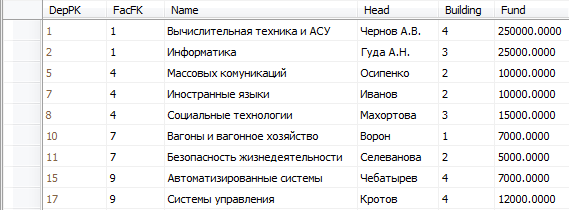 доц. Игнатьева О.В.
ПРИМЕРЫ ОПЕРАЦИИ САМОСОЕДИНЕНИЯ
Запрос 20. Вывести номера групп, рейтинг которых превышает рейтинг группы 456 третьего курса.
SELECT searched.Num
FROM   SGROUP given, SGROUP searched
WHERE given.Num = 456 AND given.Years= 3 AND searched.Rating > given.Rating;
Запрос 21. Вывести фамилии преподавателей, зарплата которых больше, чем у преподавателя Храмова.
SELECT needed.Name
FROM    TEACHER needed, TEACHER given
WHERE  needed.Salary + needed.Rise > given.Salary + given.Rise AND
given.Name  Like ’Храмов%’;
Запрос 22. Указать преподавателей-однофамильцев, которые занимают различные должности.
SELECT tch1.Name AS "Преподаватели-однофамильцы с разными должностями"
FROM    TEACHER tch1, TEACHER tch2
WHERE  tch1.Name = tch2.Name AND tch1.Post != tch2.Post;
СИММЕТРИЧНОЕ САМОСОЕДИНЕНИЕ И УДАЛЕНИЕ ИЗБЫТОЧНОСТИ
Запрос 23. Вывести названия кафедр, располагающихся в том же корпусе, что и кафедра массовых коммуникаций.
SELECT needed.Name
FROM  DEPARTMENT needed, DEPARTMENT given
WHERE  needed.Building = given.Building AND 
given.Name = ‘Массовых коммуникаций';
Обратите внимание, что в результат включена и сама кафедра лингвистики. Для того чтобы избавиться от ненужной результирующей строки, следует добавить условие отбора:
needed.Name != 'Массовых коммуникаций'
При самосоединении по равенству можно получить симметричную результирующую таблицу. 
Суть симметричности заключается в том, что в таблице содержатся строки:
                 - с одинаковыми значениями всех столбцов;
                  - со всеми возможными перестановками значений столбцов.
доц. Игнатьева О.В.
СИММЕТРИЧНОЕ САМОСОЕДИНЕНИЕ И УДАЛЕНИЕ ИЗБЫТОЧНОСТИ
Суть симметричности заключается в том, что в таблице содержатся строки:
доц. Игнатьева О.В.
СИММЕТРИЧНОЕ САМОСОЕДИНЕНИЕ И УДАЛЕНИЕ ИЗБЫТОЧНОСТИ
Запрос 24. Вывести пары номеров групп, которые принадлежат одной кафедре.
SELECT g1.Num, g2.Num, g1.DepFK
FROM   SGROUP g1, SGROUP g2
WHERE g1.DepFK = g2.DepFK;
Результирующая таблица оказалась симметричной, и в связи с этим содержит избыточные строки - пару групп (307,307), (307,408) и (408,307).
Устраним избыточность – добавим дополнительное ограничение, а именно чтобы первое выдаваемое значение было меньше другого:
g1.Num<g2.Num
Тогда результат получится ассиметричным.
Полностью условие самосоединения будет таким:
WHERE  g1.DepFK=g2.DepFK AND g1.Num<g2.Num;
доц. Игнатьева О.В.
ПРИМЕРЫ СИММЕТРИЧНОГО САМОСОЕДИНЕНИЯ
Самосоединение и другие соединения
Таблица может соединяться одновременно со своей копией и другими таблицами.
Запрос 25. Вывести пары преподавателей, которые читают одинаковые 
дисциплины в один и тот же день с указанием дисциплины и дня.
SELECT t1.Name AS ФИ01, t2.Name AS ФИО2, s.Name AS Предмет, l1.Day AS День
FROM   LECTURE l1, LECTURE l2, TEACHER t1, TEACHER t2, SUBJECT
соединение таблицы LECTURE со своей 
копией по равенству номера предмета
WHERE  l1.SbjFK = l2.SbjFK AND
ограничение результата по равенству дней 
в обеих таблицах
l1.day = l2.day AND
Условие соединения 
копий таблиц TEACHER  
с таблицей LECTURE
L1.TchFK = t1.TChPK ANd    l2.TchFK = t2.TchPK AND
L1.SbjFK = S.SdjPK AND
условие соединения 
таблицы LECTURE с таблицей SABJECT
t1.Name < t2.Name;
условие асимметричности
доц. Игнатьева О.В.
СИММЕТРИЧНОЕ САМОСОЕДИНЕНИЕ И ИЕРАРХИЧЕСКИЕ СТРУКТУРЫ
Запрос 26. Вывести фамилии всех преподавателей, подчиненных Сидорову.
SELECT sub.Name AS "Подчиненные Сидорова"
FROM    TEACHER boss, TEACHER sub
WHERE boss.Name= 'Сидоров' AND boss.TchPK = sub.Chief;
Запрос 27. Вывести фамилии всех преподавателей, подчиненных, подчиненным 
Сидорову.
SELECT subSub.Name AS "Подчинен, подчиненных Сидорова"
FROM   TEACHER boss, TEACHER sub, TEACHER subSub
WHERE  boss.Name = 'Сидоров' AND
             boss.TchPK = sub.Chlef    AND 
                   sub.TchPK = subSub.Chief
доц. Игнатьева О.В.
3. Запросы внешнего соединения таблиц
ФГБОУ ВО РГУПС
каф. ВТиАСУ
доц. Игнатьева О.В.
ВНЕШНИЕ СОЕДИНЕНИЯ
Выделяют три вида внешних соединений:
Внешние соединения задаются в предложении FROM  и указываются с помощью ключевых слов LEFT JOIN, RIGHT JOIN, FULL JOIN.
доц. Игнатьева О.В.
ВНЕШНИЕ СОЕДИНЕНИЯ
ВНЕШНИЕ СОЕДИНЕНИЯ
ВНЕШНИЕ СОЕДИНЕНИЯ
Предположим, необходимо вывести список факультетов и их кафедр. 
Это достигается соединением таблиц FACULTET и KAFEDRA по равенству значений первичного и внешнего ключей и выбором столбцов с названиями  факультетов и кафедр. 
Но в таком случае, если на факультете кафедр нет, он не будет включён в  результат.
Исходные таблицы:
Таблица Department
Таблица Faculty
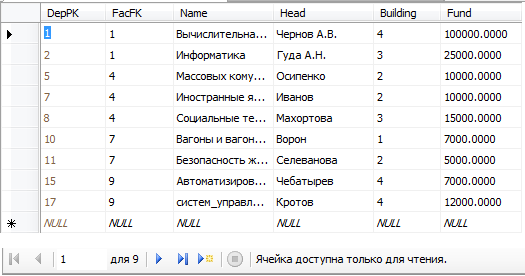 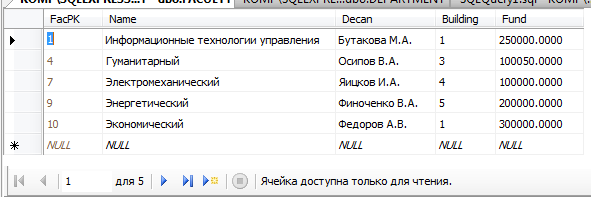 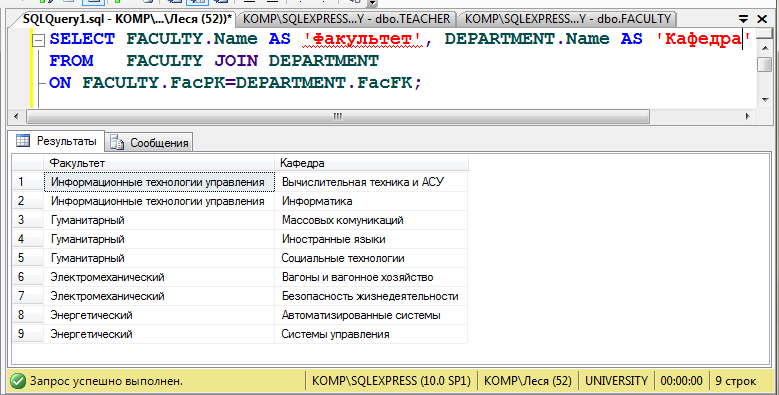 Результат выполнения запроса:
Для того чтобы в списке присутствовали все факультеты, даже без кафедр,  необходимо использовать внешнее соединение, которое расширяет возможности обычного соединения.
Нет такого факультета!
ВНЕШНИЕ СОЕДИНЕНИЯ
Для внешних соединений в предложении FROM  SQL Server использует ключевые слова ISO:
доц. Игнатьева О.В.
ЛЕВОЕ ВНЕШНЕЕ СОЕДИНЕНИЕ
Запрос 28. Вывести полный список факультетов и их кафедры, независимо есть ли они или нет.
SELECT  FACULTY.Name AS  ‘Факультет',  DEPARTMENT.Name  AS  ‘Кафедра'
     FROM   FACULTY   LEFT JOIN   DEPARTMENT
         ON   FACULTY.FacPK = DEPARTMENT.FacFK;
доц. Игнатьева О.В.
ЛЕВОЕ ВНЕШНЕЕ СОЕДИНЕНИЕ
Для того чтобы в списке присутствовали все факультеты, даже без кафедр,  необходимо использовать внешнее соединение, которое расширяет возможности обычного соединения. В частности, чтобы вывести все факультеты будем использовать левое соединение.
Исходные таблицы:
Таблица Department
Таблица Faculty
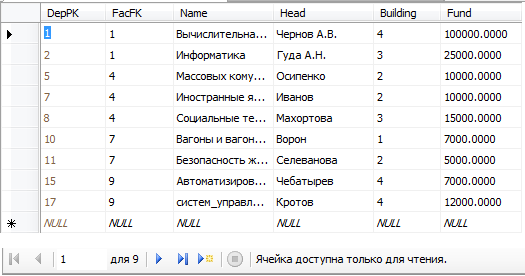 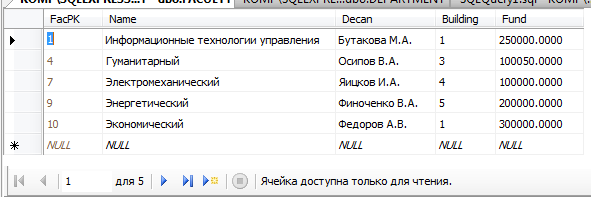 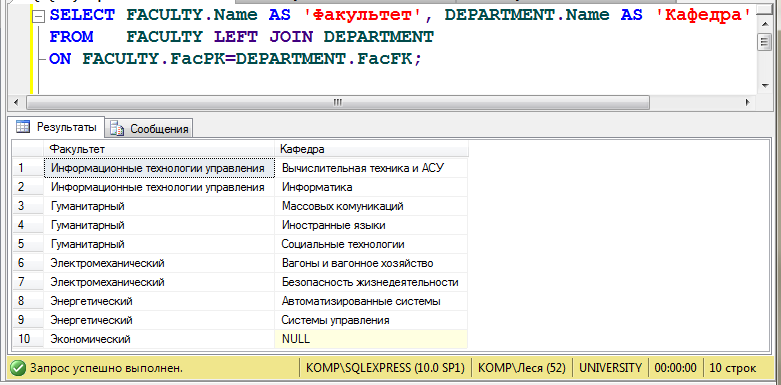 Результат выполнения запроса:
Вывод факультета, у которого 
нет ни одной кафедры!
ЛЕВОЕ ВНЕШНЕЕ СОЕДИНЕНИЕ
Запрос 29. Вывести весь список кафедр и их преподавателей, независимо есть ли они или нет на кафедре.
SELECT DEPARTMENT.Name AS ‘Кафедра', TEACHER.Name AS ‘Преподаватели'
      FROM   DEPARTMENT   LEFT JOIN   TEACHER
          ON DEPARTMENT.DepPK = TEACHER.DepFK;
Ключевые слова LEFT OUTER JOIN включают в вывод все строки  таблицы DEPARTMENT  независимо от того, есть ли для них соответствующие значения в столбце DepFK таблицы TEACHER.
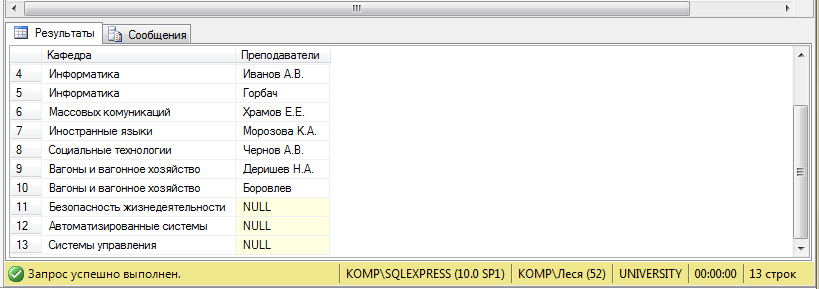 Результат выполнения
запроса
доц. Игнатьева О.В.
ПРАВОЕ ВНЕШНЕЕ СОЕДИНЕНИЕ
Оператор правого внешнего соединения RIGHT JOIN, включает в результаты все строки второй таблицы независимо от того, есть ли для них совпадающие данные в первой таблице.
Запрос 30. Вывести полный список кафедр и факультеты, даже те кафедры, которые не принадлежат ни одному факультету.
SELECT  FACULTY.Name AS  ‘Факультет',  DEPARTMENT.Name  AS  ‘Кафедра'
     FROM   FACULTY   RIGHT JOIN   DEPARTMENT
         ON   FACULTY.FacPK = DEPARTMENT.FacFK;
доц. Игнатьева О.В.
ПРАВОЕ ВНЕШНЕЕ СОЕДИНЕНИЕ
Для того чтобы в списке присутствовали все кафедры, даже без факультетов,  необходимо использовать внешнее соединение, которое расширяет возможности обычного соединения. В частности, чтобы вывести все кафедры будем использовать правое соединение.
Исходные таблицы:
Таблица Department
Таблица Faculty
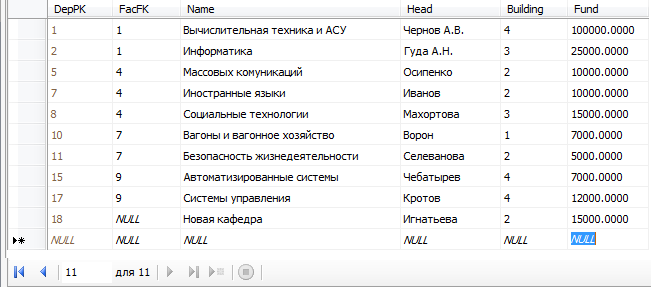 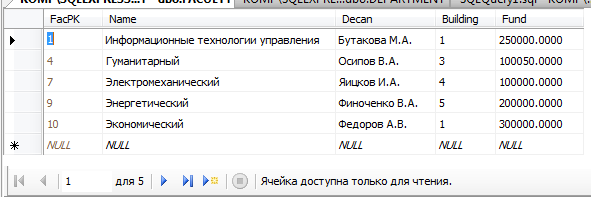 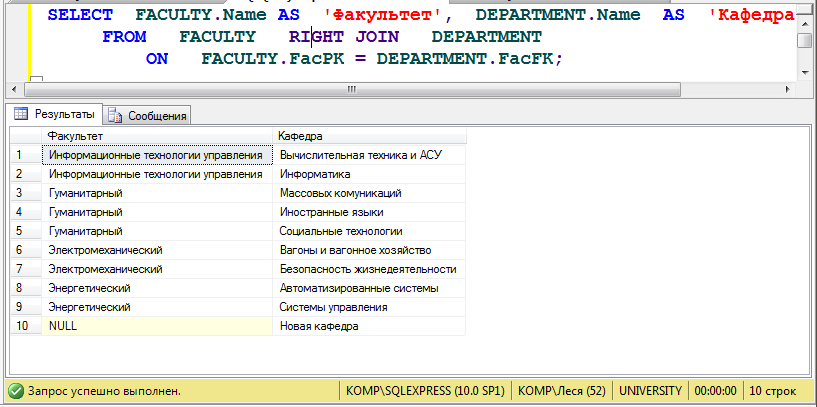 Результат выполнения запроса:
Вывод кафедры, которая 
не принадлежит ни одному факультету!
ПРАВОЕ ВНЕШНЕЕ СОЕДИНЕНИЕ
Запрос 31. Вывести всех полностью преподавателей, и названия кафедр, независимо есть ли связанные с ними кафедры или нет.
SELECT DEPARTMENT.Name AS ‘Кафедры', TEACHER.Name AS ‘Преподаватели'
      FROM   DEPARTMENT   RIGHT JOIN   TEACHER
          ON DEPARTMENT.DepPK = TEACHER.DepFK;
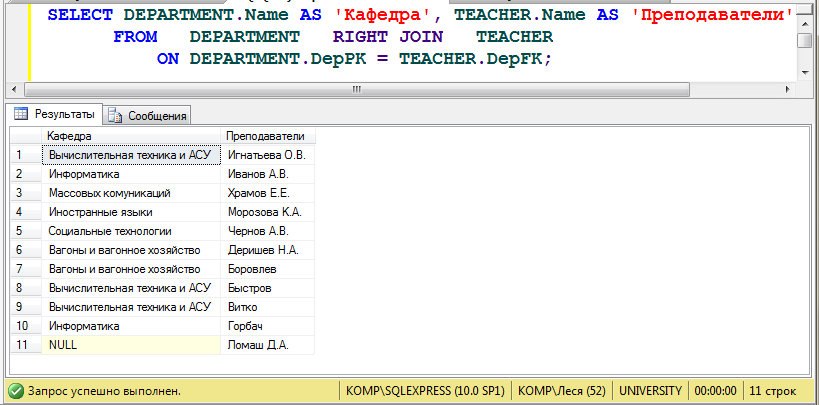 Чтобы включить в результаты всех преподавателей независимо от того, есть ли 
связанные с ними кафедры, используйте правое внешнее соединение.
Результат выполнения
запроса
доц. Игнатьева О.В.
ВНЕШНЕЕ СОЕДИНЕНИЕ И УСЛОВИЯ ОТБОРА
При внешнем соединении можно применять и дополнительные условия отбора строк.
Запрос 32. Вывести список всех кафедр второго корпуса  с указанием их преподавателей, независимо есть ли преподаватели или нет.
SELECT DEPARTMENT.Name AS ‘Кафедра', TEACHER.Name AS ‘Преподаватели'
      FROM   DEPARTMENT   LEFT JOIN   TEACHER
          ON DEPARTMENT.DepPK = TEACHER.DepFK
             WHERE   DEPARTMENT.Building=2;
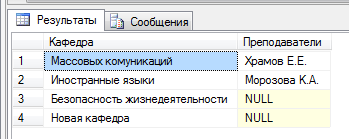 Результат выполнения
запроса
доц. Игнатьева О.В.
ВНЕШНЕЕ СОЕДИНЕНИЕ И УСЛОВИЯ ОТБОРА
Запрос 33. Вывести всех преподавателей и названия их кафедр, независимо принадлежит ли преподаватель какой-либо кафедре, ставка которых больше 23000 рубл.
SELECT DEPARTMENT.Name AS ‘Кафедра', TEACHER.Name AS ‘Преподаватели', TEACHER.Salary
      FROM   DEPARTMENT   RIGHT JOIN   TEACHER
          ON DEPARTMENT.DepPK = TEACHER.DepFK
                WHERE TEACHER.Salary>23000;
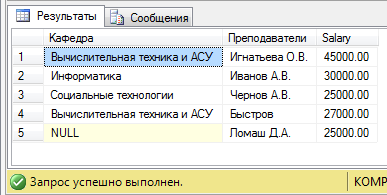 Результат выполнения
запроса
доц. Игнатьева О.В.
ПОЛНОЕ ВНЕШНЕЕ СОЕДИНЕНИЕ
доц. Игнатьева О.В.
ПОЛНОЕ ВНЕШНЕЕ СОЕДИНЕНИЕ
Запрос 34. Вывести полный список факультетов, даже без кафедр и все кафедры, даже без факультетов.
SELECT  FACULTY.Name AS  ‘Факультет',  DEPARTMENT.Name  AS  ‘Кафедра'
     FROM   FACULTY   FULL JOIN   DEPARTMENT
         ON   FACULTY.FacPK = DEPARTMENT.FacFK;
доц. Игнатьева О.В.
ПОЛНОЕ ВНЕШНЕЕ СОЕДИНЕНИЕ
Для того чтобы в списке присутствовали все факультеты, даже без кафедр и все кафедры, даже без факультетов,  необходимо использовать полное внешнее соединение, которое расширяет возможности обычного соединения.
Исходные таблицы:
Таблица Department
Таблица Faculty
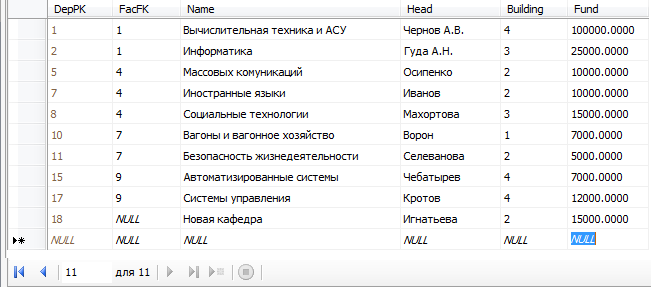 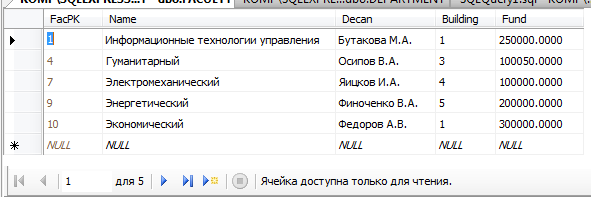 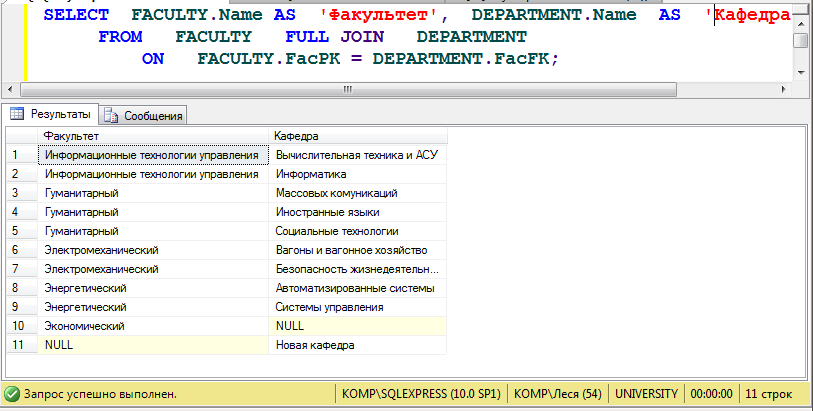 Результат выполнения запроса:
Вывод факультета, у которого 
нет ни одной кафедры!
Вывод кафедры, которая 
не принадлежит ни одному факультету!
ПОЛНОЕ ВНЕШНЕЕ СОЕДИНЕНИЕ
Запрос 35. Вывести все факультеты и кафедры с указанием пар факультет/кафедра, имеющих одинаковые фонды финансирования  и расположенные в одном корпусе.
SELECT   FACULTY.Name, DEPARTMENT.Name
FRОM    FACULTY FULL JOIN DEPARTMENT
ON FACULTY.Fund = DEPARTMENT.Fund AND
FACULTY.Building = DEPARTMENT. Building;
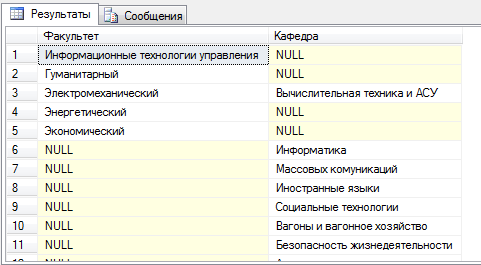 Результат выполнения
запроса
ВНЕШНИЕ  СОЕДИНЕНИЯ
Запрос 36. Вывести все кафедры с указанием факультетов и их преподавателей.
SELECT  FACULTY.Name AS  ‘Факультеты',  DEPARTMENT.Name  AS  ‘Кафедра',
TEACHER.Name AS ‘Преподаватели'
     FROM   FACULTY   JOIN   DEPARTMENT
         ON FACULTY.FacPK = DEPARTMENT.FacFK 
      LEFT JOIN   TEACHER
         ON DEPARTMENT.DepPK = TEACHER.DepFK;
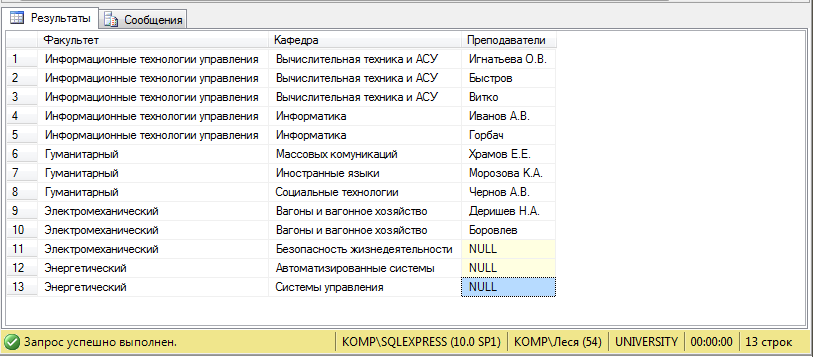 Результат выполнения
запроса
доц. Игнатьева О.В.
ВНЕШНИЕ  СОЕДИНЕНИЯ
Например,
FROM    (ТАБЛИЦА 1  FULL JOIN  ТАБЛИЦА 2) INNER JOIN ТАБЛИЦА 3
доц. Игнатьева О.В.
ВНЕШНИЕ  СОЕДИНЕНИЯ
Запрос 37. Выполнить полное внешнее соединение таблиц факультетов и кафедр по равенству номеров корпусов их расположения, а затем внутренние соединение полученной таблицы с таблицей преподавателей по равенству внешнего ключа таблицы преподавателей и первичного ключа таблицы кафедр.
SELECT  FACULTY.Name AS  ‘Факультеты',  DEPARTMENT.Name  AS  ‘Кафедры',
TEACHER.Name AS ‘Преподаватели'
     FROM   (FACULTY  FULL JOIN   DEPARTMENT
         ON FACULTY.Building = DEPARTMENT.Building) 
      INNER JOIN   TEACHER
         ON DEPARTMENT.DepPK = TEACHER.DepFK;
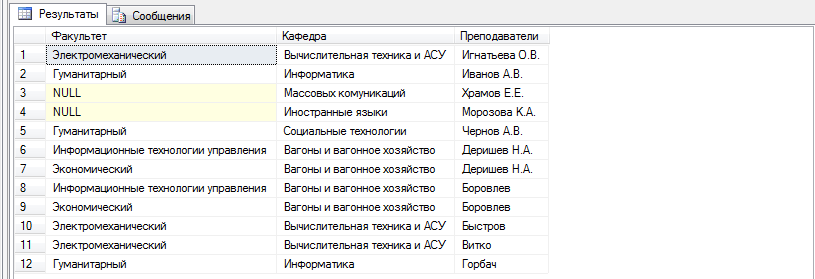 Результат выполнения
запроса
доц. Игнатьева О.В.
ВНЕШНИЕ  СОЕДИНЕНИЯ
Запрос 38. Выполнить полное соединение таблиц факультетов и кафедр. Затем выполнить левое внешнее соединение таблиц преподавателей и групп по условию 
курирования преподавателем группы. Затем, выполнить внутреннее соединение полученных таблиц по условию равенства первичного ключа таблицы кафедр внешнему ключу таблицы преподавателей.
SELECT FACULTY.Dean, DEPARTMENT.Head, TEACHER.Name, SGROUP.Num
FROM    (FACULTY FULL JOIN DEPARTMENT
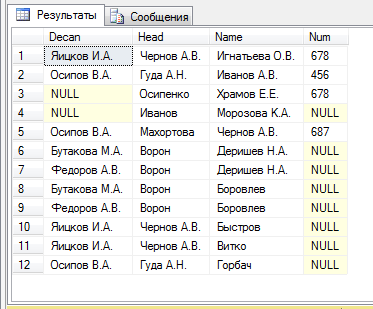 ON FACULTY.Building = DEPARTMENT.Building)
INNER JOIN (TEACHER LEFT JOIN SGROUP
Результат выполнения
запроса
ON TEACHER.TchPK = SGROUP.CurFK)
ON DEPARTMENT.DepPK =TEACHER.DepFK;
доц. Игнатьева О.В.
Спасибо за внимание!
ФГБОУ ВО РГУПС
каф. ВТиАСУ
доц. Игнатьева О.В.
РЕЗУЛЬТАТЫ ВЫПОЛНЕНИЯ ЗАПРОСОВ
Запрос 1.
Исходные таблицы:
Таблица Department
Таблица Faculty
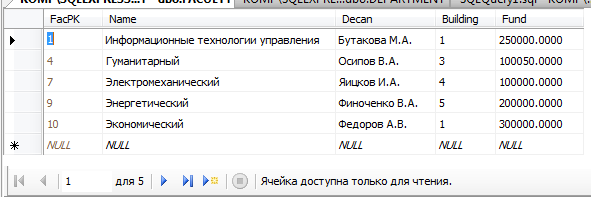 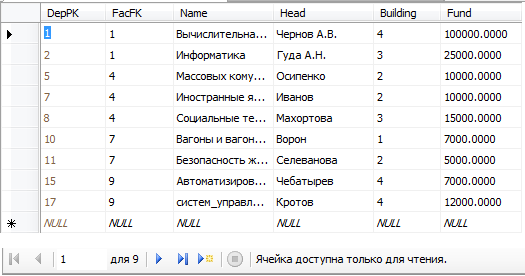 Результат выполнения запроса:
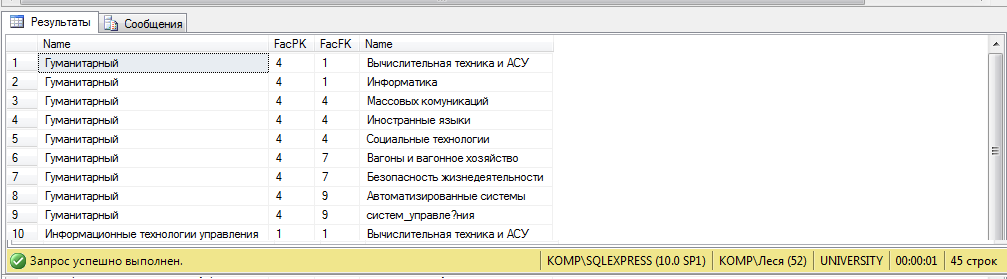 РЕЗУЛЬТАТЫ ВЫПОЛНЕНИЯ ЗАПРОСОВ
Запрос 2.
Исходные таблицы:
Таблица Department
Таблица Faculty
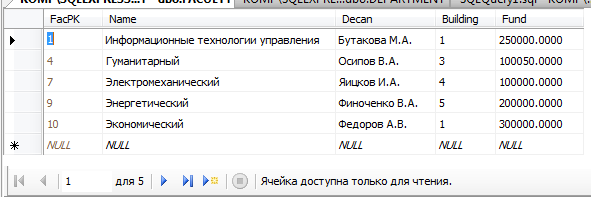 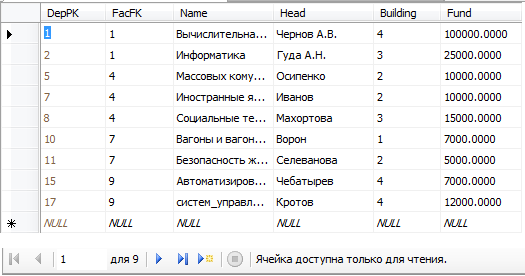 Результат выполнения запроса:
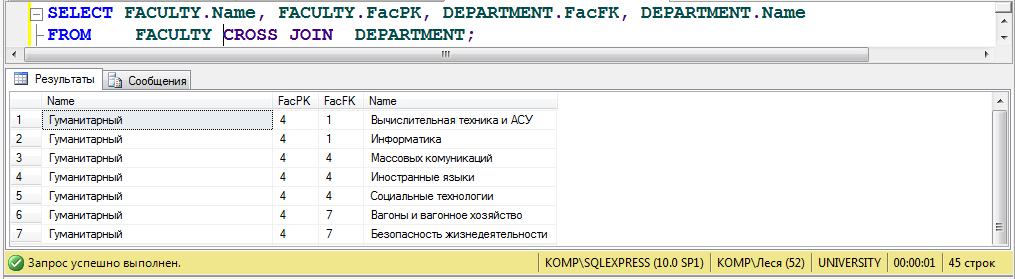 РЕЗУЛЬТАТЫ ВЫПОЛНЕНИЯ ЗАПРОСОВ
Запрос 3.
Исходные таблицы:
Таблица Department
Таблица Faculty
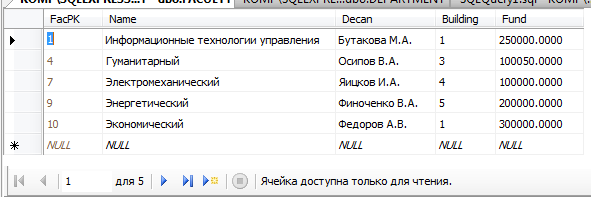 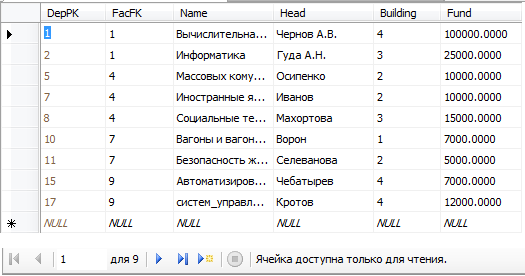 Таблица Teacher
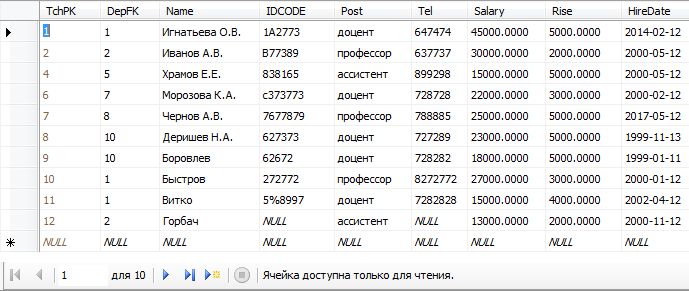 Результат выполнения запроса:
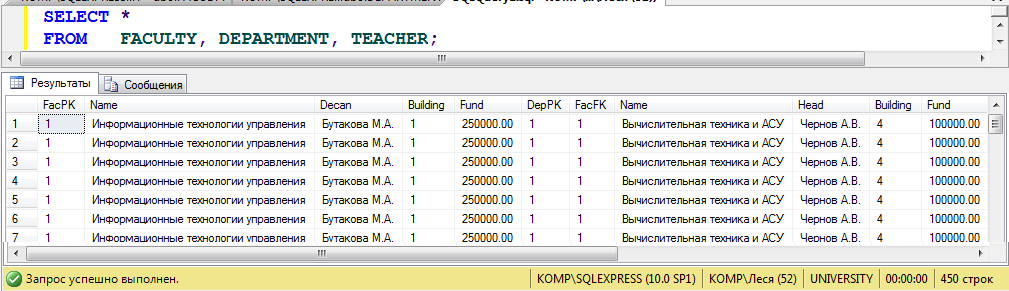 РЕЗУЛЬТАТЫ ВЫПОЛНЕНИЯ ЗАПРОСОВ
Запрос 4.
Исходные таблицы:
Таблица Department
Таблица Sgroup
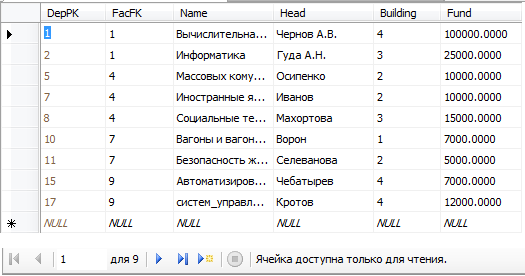 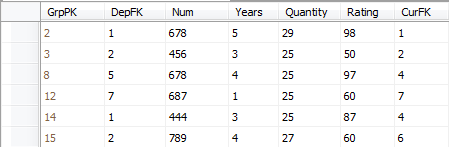 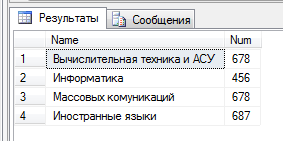 Результат выполнения запроса:
Результат выполнения
запроса
РЕЗУЛЬТАТЫ ВЫПОЛНЕНИЯ ЗАПРОСОВ
Запрос 5.
Исходные таблицы:
Таблица Department
Таблица Faculty
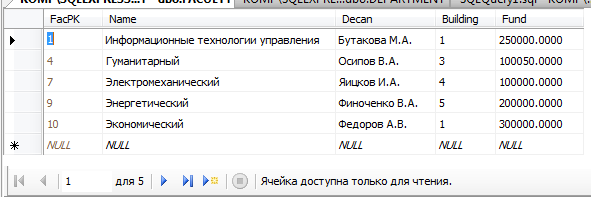 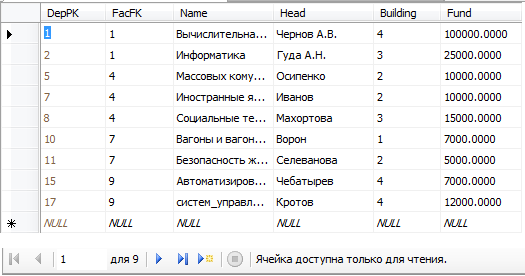 Результат выполнения запроса:
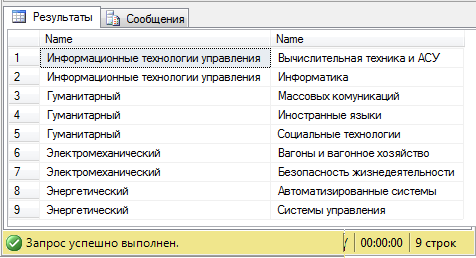 Результат выполнения
запроса
РЕЗУЛЬТАТЫ ВЫПОЛНЕНИЯ ЗАПРОСОВ
Запрос 6.
Исходные таблицы:
Таблица Department
Таблица Faculty
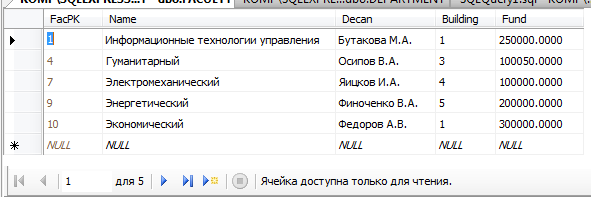 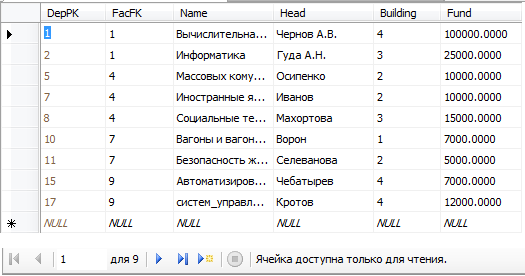 Результат выполнения запроса:
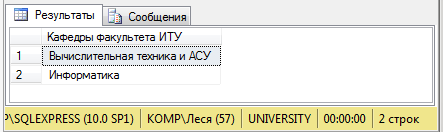 Результат выполнения
запроса
РЕЗУЛЬТАТЫ ВЫПОЛНЕНИЯ ЗАПРОСОВ
Запрос 7.
Исходные таблицы:
Таблица Sgroup
Таблица Teacher
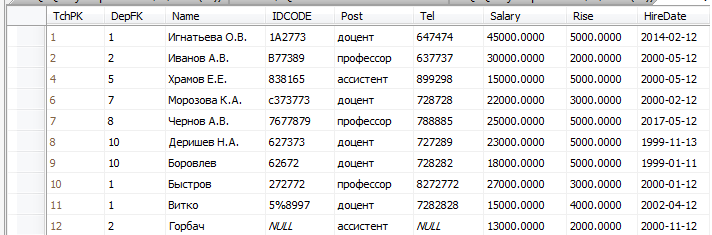 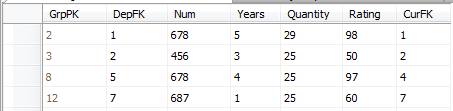 Результат выполнения
запроса
Результат выполнения запроса:
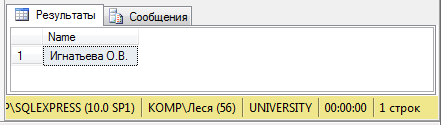 РЕЗУЛЬТАТЫ ВЫПОЛНЕНИЯ ЗАПРОСОВ
Запрос 8.
Исходные таблицы:
Таблица Teacher
Таблица Department
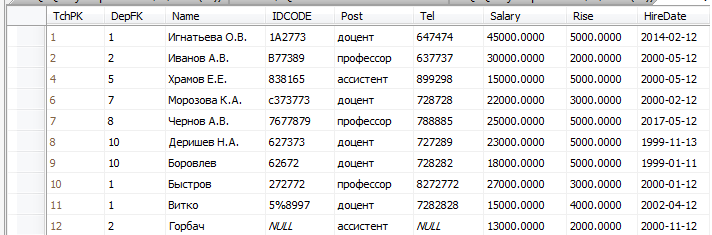 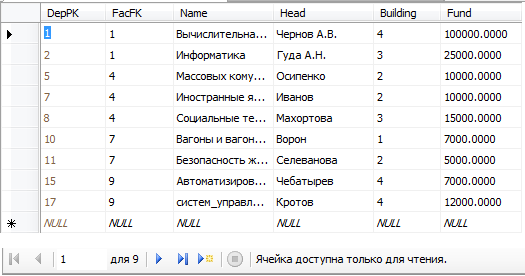 Результат выполнения
запроса
Результат выполнения запроса:
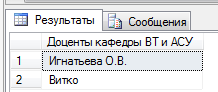 РЕЗУЛЬТАТЫ ВЫПОЛНЕНИЯ ЗАПРОСОВ
Запрос 9.
Исходные таблицы:
Таблица Sgroup
Таблица Teacher
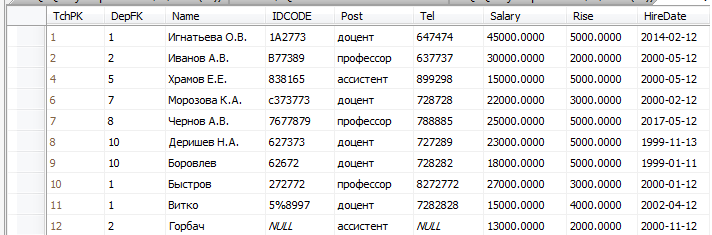 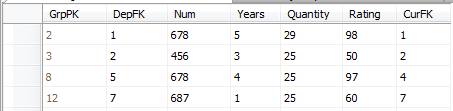 Результат выполнения
запроса
Результат выполнения запроса:
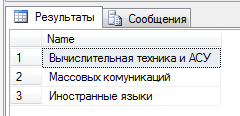 РЕЗУЛЬТАТЫ ВЫПОЛНЕНИЯ ЗАПРОСОВ
Запрос 10.
Исходные таблицы:
Таблица Lecture
Таблица Teacher
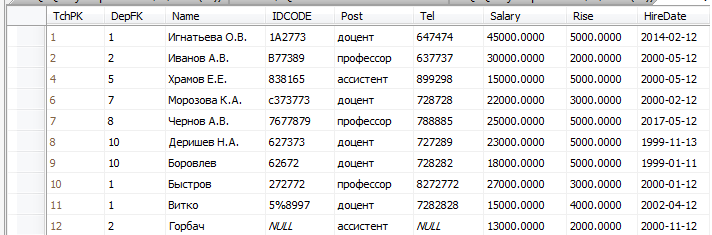 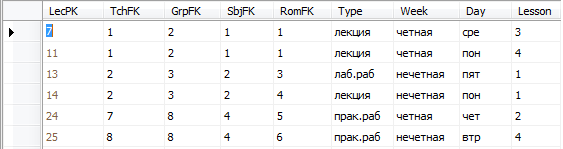 Результат выполнения
запроса
Результат выполнения запроса:
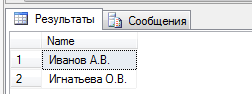 РЕЗУЛЬТАТЫ ВЫПОЛНЕНИЯ ЗАПРОСОВ
Запрос 11.
Исходные таблицы:
Таблица Department
Таблица Faculty
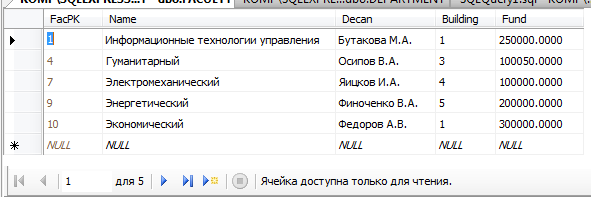 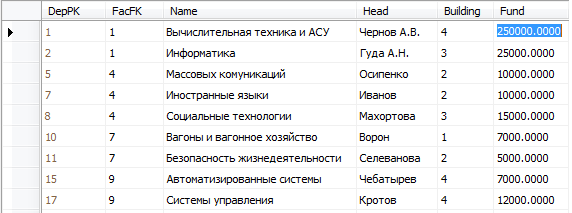 Результат выполнения запроса:
Результат выполнения
запроса
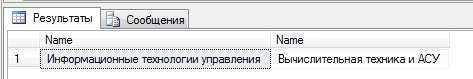 РЕЗУЛЬТАТЫ ВЫПОЛНЕНИЯ ЗАПРОСОВ
Запрос 12.
Исходные таблицы:
Таблица Department
Таблица Faculty
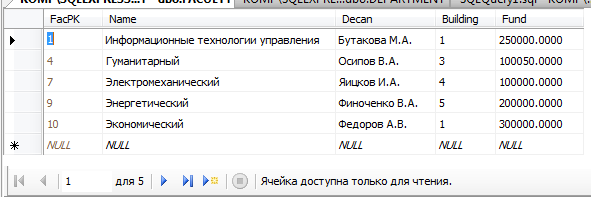 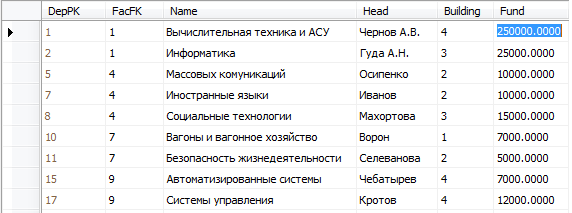 Результат выполнения запроса:
Результат выполнения
запроса
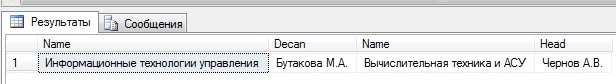 РЕЗУЛЬТАТЫ ВЫПОЛНЕНИЯ ЗАПРОСОВ
Запрос 13.
Исходные таблицы:
Таблица Department
Таблица Faculty
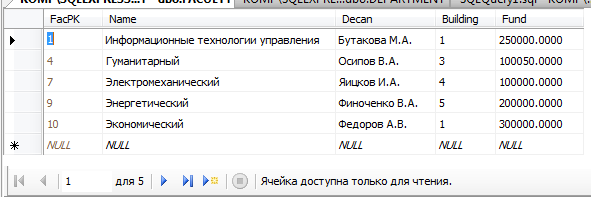 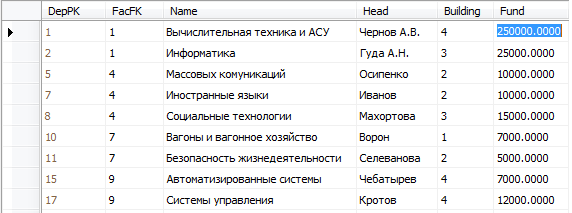 Таблица Teacher
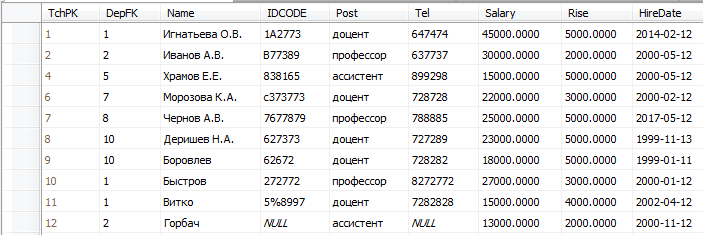 Результат выполнения запроса:
Результат выполнения
запроса
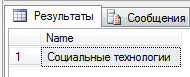 РЕЗУЛЬТАТЫ ВЫПОЛНЕНИЯ ЗАПРОСОВ
Запрос 14.
Исходные таблицы:
Таблица Department
Таблица Faculty
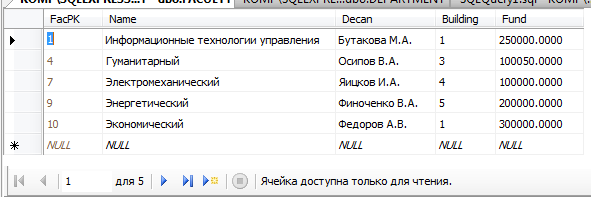 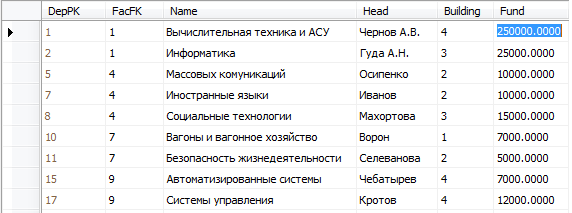 Таблица Teacher
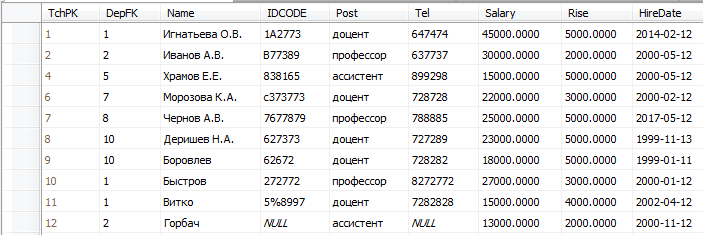 Результат выполнения запроса:
Результат выполнения
запроса
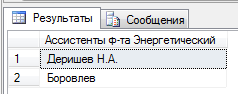 РЕЗУЛЬТАТЫ ВЫПОЛНЕНИЯ ЗАПРОСОВ
Запрос 15.
Исходные таблицы:
Таблица Teacher
Таблица Department
Таблица Faculty
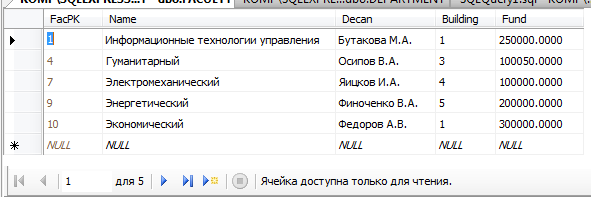 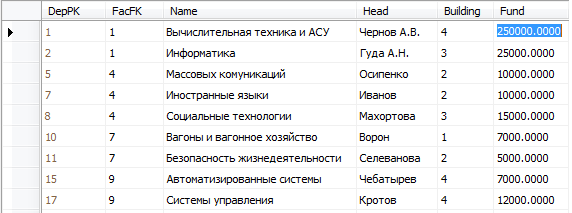 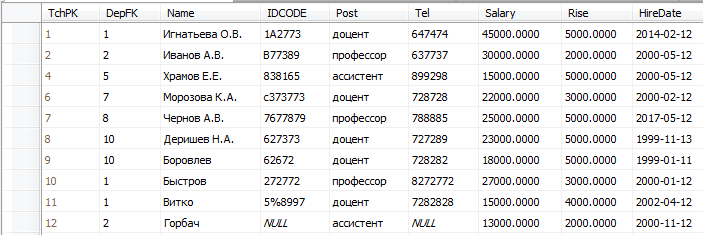 Таблица Lesson
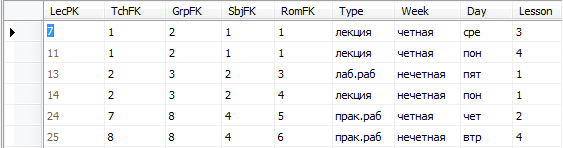 Результат выполнения запроса:
Результат выполнения
запроса
Таблица Subject
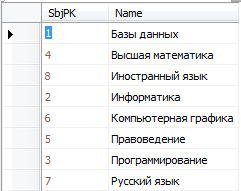 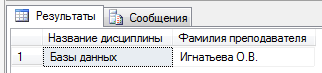 РЕЗУЛЬТАТЫ ВЫПОЛНЕНИЯ ЗАПРОСОВ
Запрос 16.
Исходные таблицы:
Таблица Department
Таблица Subject
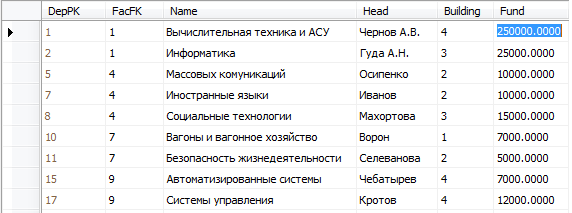 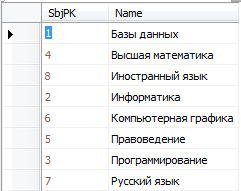 Результат выполнения запроса:
Результат выполнения
запроса
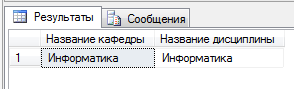 РЕЗУЛЬТАТЫ ВЫПОЛНЕНИЯ ЗАПРОСОВ
Запрос 17.
Исходные таблицы:
Таблица Faculty
Результат выполнения запроса:
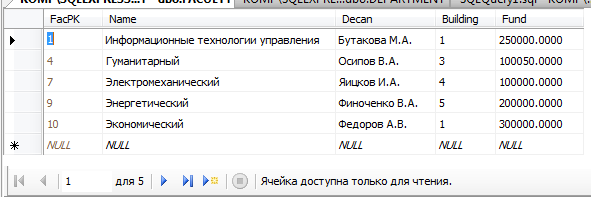 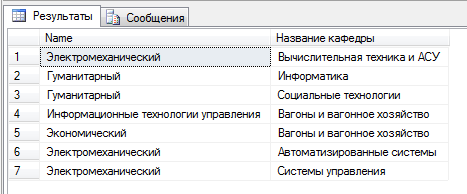 Таблица Department
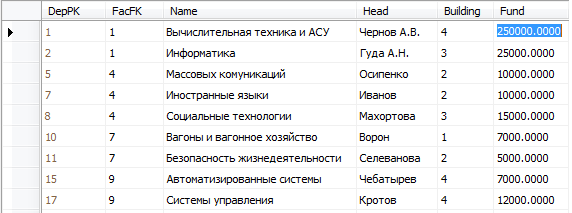 Результат выполнения
запроса
РЕЗУЛЬТАТЫ ВЫПОЛНЕНИЯ ЗАПРОСОВ
Запрос 18.
Исходные таблицы:
Таблица Department
Результат выполнения запроса:
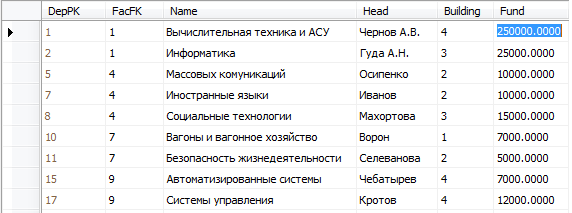 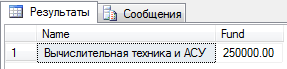 Таблица Teacher
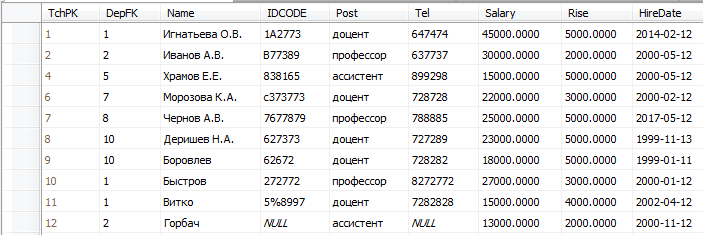 Результат выполнения
запроса
РЕЗУЛЬТАТЫ ВЫПОЛНЕНИЯ ЗАПРОСОВ
Запрос 19.
Исходные таблицы:
Таблица Faculty
Результат выполнения запроса:
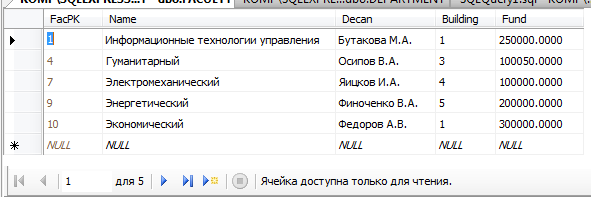 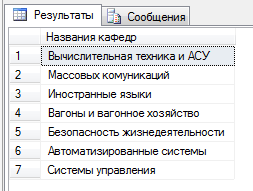 Таблица Department
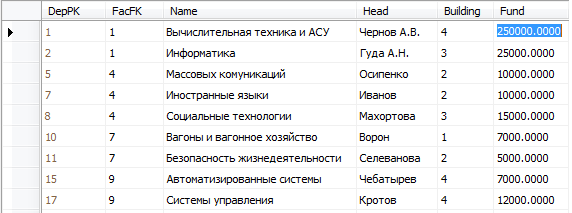 Результат выполнения
запроса
РЕЗУЛЬТАТЫ ВЫПОЛНЕНИЯ ЗАПРОСОВ
Запрос 20.
Исходные таблицы:
Таблица Sgroup
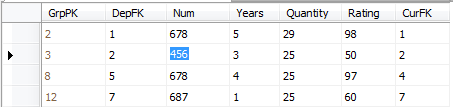 Результат выполнения запроса:
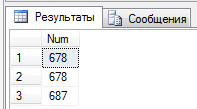 Результат выполнения
запроса
РЕЗУЛЬТАТЫ ВЫПОЛНЕНИЯ ЗАПРОСОВ
Запрос 21.
Исходные таблицы:
Таблица Teacher
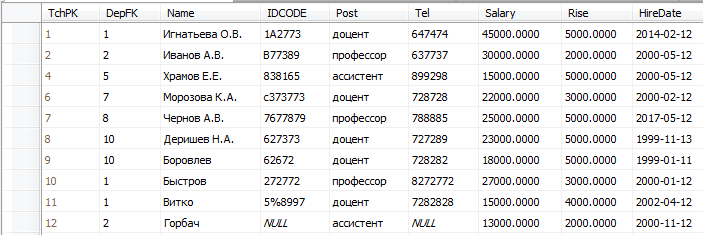 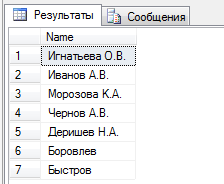 Результат выполнения
запроса
Результат выполнения запроса:
РЕЗУЛЬТАТЫ ВЫПОЛНЕНИЯ ЗАПРОСОВ
Запрос 22.
Исходные таблицы:
Таблица Teacher
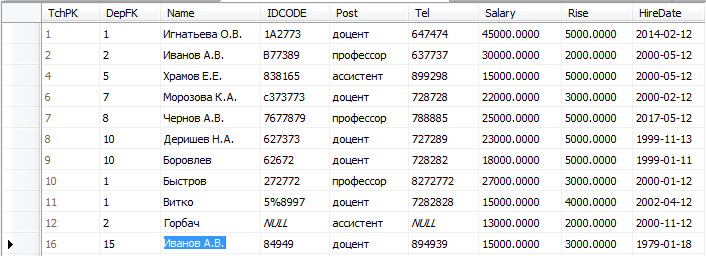 Результат выполнения
запроса
Результат выполнения запроса:
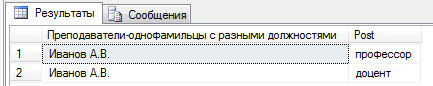 РЕЗУЛЬТАТЫ ВЫПОЛНЕНИЯ ЗАПРОСОВ
Запрос 23.
Исходные таблицы:
Таблица Department
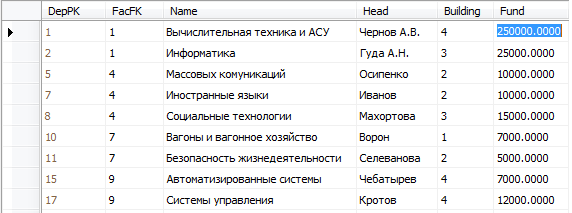 Результат выполнения
запроса
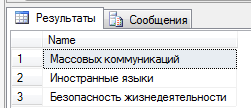 Результат выполнения запроса:
РЕЗУЛЬТАТЫ ВЫПОЛНЕНИЯ ЗАПРОСОВ
Запрос 24.
Исходные таблицы:
Таблица Sgroup
Первый результат
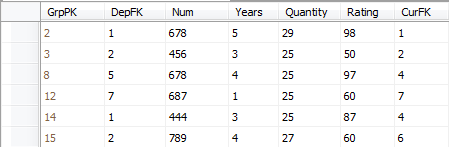 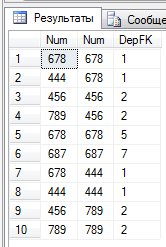 Результат выполнения запроса:
Второй  результат
Результат выполнения
запроса
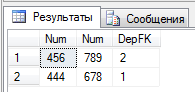 РЕЗУЛЬТАТЫ ВЫПОЛНЕНИЯ ЗАПРОСОВ
Запрос 25.
Исходные таблицы:
Таблица Lecture
Таблица Teacher
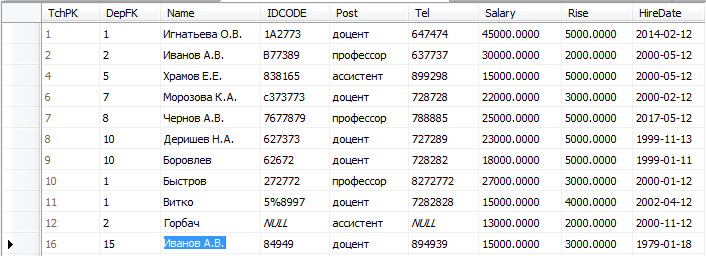 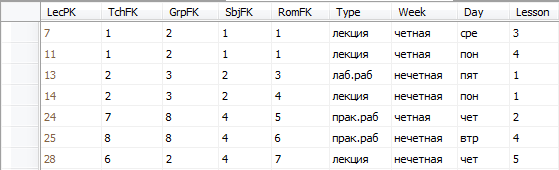 Результат выполнения запроса:
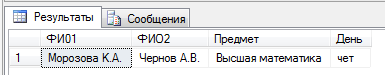 Результат выполнения
запроса